Khoa học 4
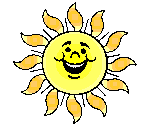 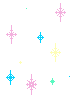 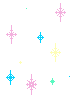 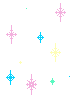 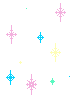 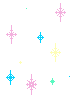 Nước có những tính chất gì ?
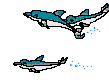 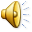 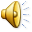 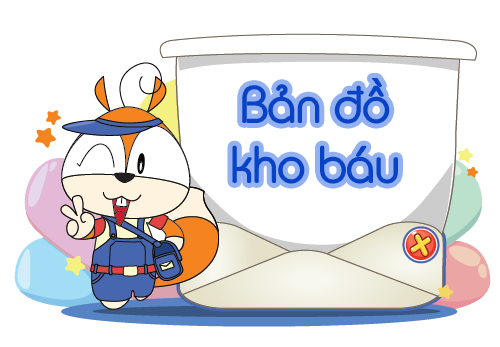 Chương trước chúng ta học chủ đề “Con người và sức khoẻ”
Chương trước chúng ta học chủ đề gì?
Video tìm hiểu về  sự hình thành của nước
Khoa học
VẬT CHẤT VÀ NĂNG LƯỢNG
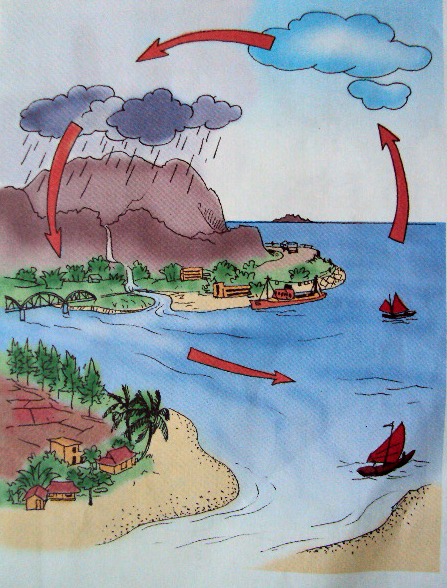 Khoa học
Nước có những tính chất gì ?
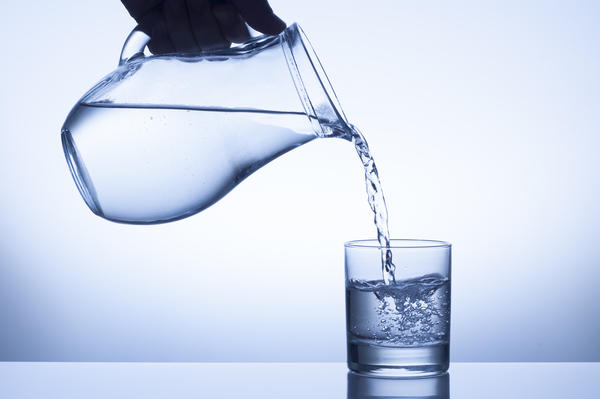 Khoa học
Nước có những tính chất gì ?
Hoạt động 1: TÌM HIỂU MÀU SẮC, MÙI VỊ CỦA NƯỚC
Nước có màu, có mùi, có vị hay không ?
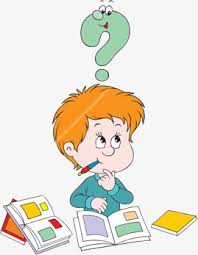 HÃY 
DỰ ĐOÁN
Dự đoán
HÃY SO SÁNH LY NƯỚC VÀ LY SỮA
Và điền vào bảng sau.
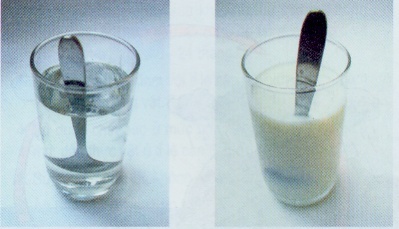 2
1
Qua thí nhiệm trên em hãy cho biết những tính chất  của nước ?
Các giác quan cần
 sử dụng để quan sát
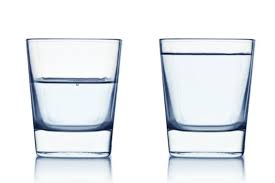 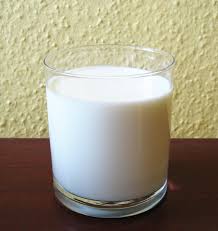 Ly 1
Ly 2
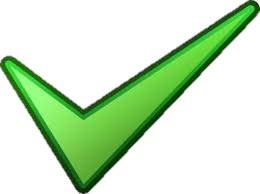 Sữa
 màu trắng đục
Nước 
trong suốt
1. Mắt –nhìn
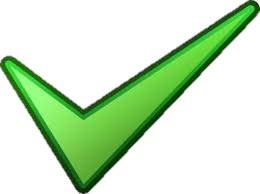 2. Lưỡi - nếm
Không có vị
Có vị ngọt
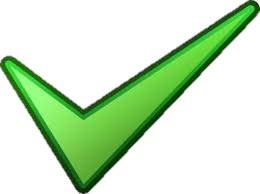 3. Mũi – ngửi
Mùi thơm béo
Không có mùi
Hoạt động 1: TÌM HIỂU MÀU SẮC, MÙI VỊ CỦA NƯỚC
Qua thí nhiệm trên cho biết những tính chất  của nước ?
Kết luận:
Nước là một chất lỏng trong suốt, không màu, không mùi, không vị.
Khoa học
Nước có những tính chất gì ?
Hoạt động 2. TÌM HIỂU VỀ HÌNH DẠNG CỦA NƯỚC
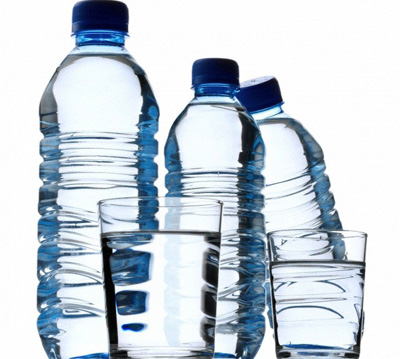 Quan sát tranh 3 SGK/42:
Nước có hình dạng 
nhất định không ?
Hãy dự đoán
Đổ nước đầy vào một số chai, ly có hình dạng kích thước khác nhau. Em thấy nước có hình dạng gì?
Kết luận:
Nước không có hình dạng nhất định.
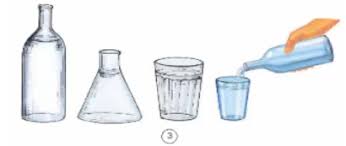 Khoa học
Nước có những tính chất gì ?
Hoạt động 3. TÌM HIỂU VỀ VIỆC CHẢY CỦA NƯỚC
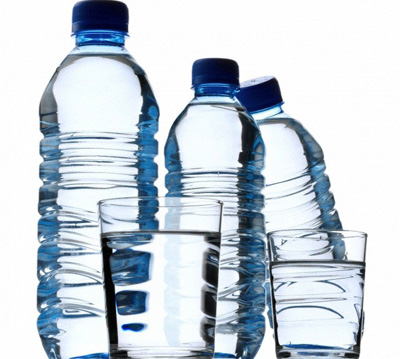 Nước chảy như thế nào ?
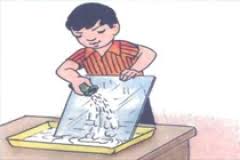 Kết luận:
Nước chảy từ trên cao xuống, chảy tràn ra mọi phía.
Hình ảnh về nước chảy
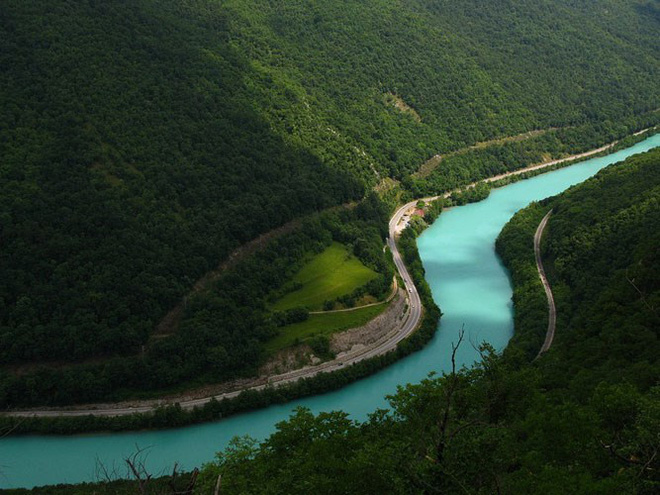 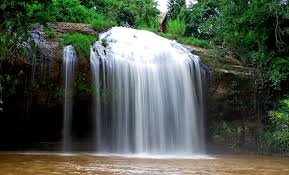 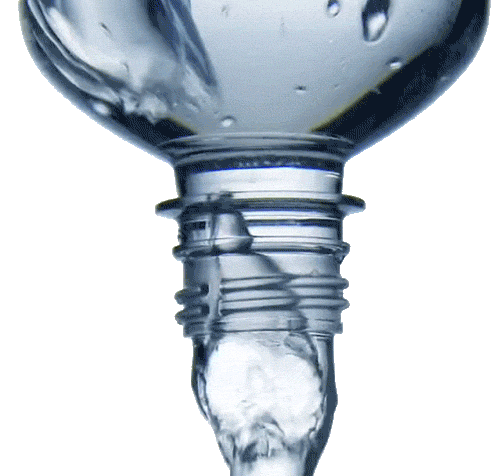 Nước có những tính chất gì ?
Hoạt động 4. TÌM HIỂU VỀ VIỆC THẤM VÀ HOÀ TAN CỦA NƯỚC
1. THÍ NGHIỆM VỀ VIỆC THẤM CỦA NƯỚC
2. THÍ NGHIỆM VỀ SỰ HÒA TAN CỦA NƯỚC
1. THÍ NGHIỆM VỀ VIỆC THẤM CỦA NƯỚC
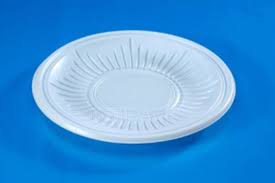 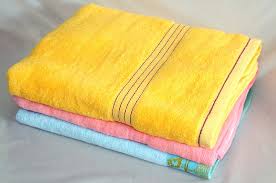 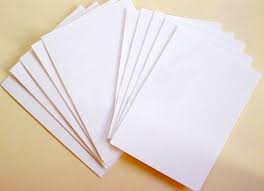 Khăn bông          Dĩa nhựa           Giấy
Nước thấm qua vật nào ?
Hãy dự đoán
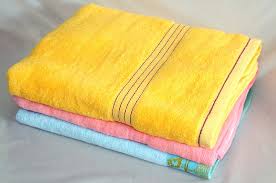 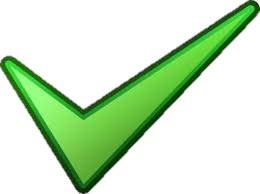 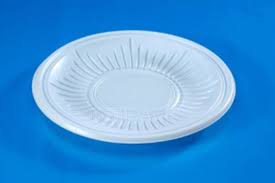 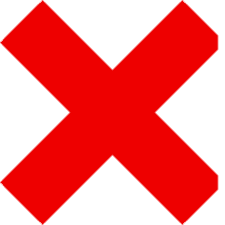 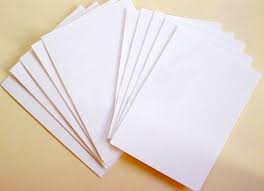 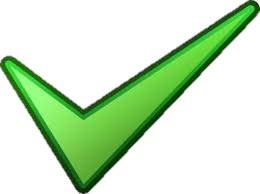 Kết luận
Nước có thể thấm qua một số vật.
Khoa học
Nước có những tính chất gì ?
2. THÍ NGHIỆM VỀ SỰ HÒA TAN CỦA NƯỚC
Nước có thể hòa tan hay không hòa tan các chất ?
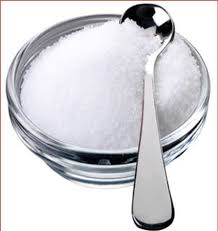 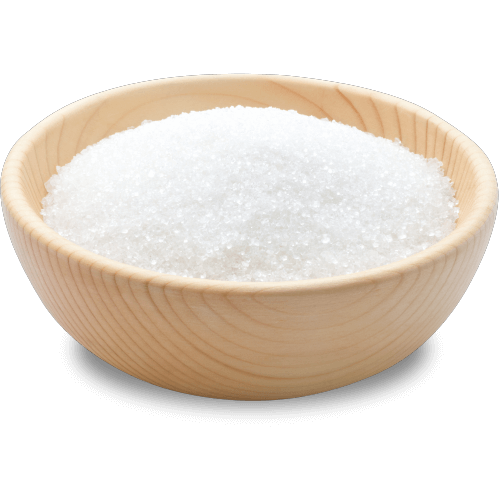 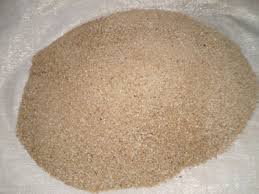 Muối                   Đường                  Cát
2. THÍ NGHIỆM VỀ SỰ HÒA TAN CỦA NƯỚC
HÒA TAN
KHÔNG HÒA TAN
STT
NHẬN XÉT
TÊN CHẤT
Nước có thể hòa tan
được với muối
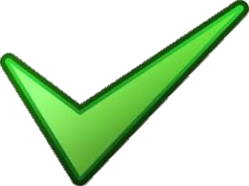 Muối
1
Nước có thể hòa tan
được với đường
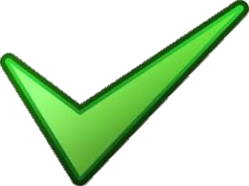 2
Đường
Nước không hòa tan
được với cát
Cát
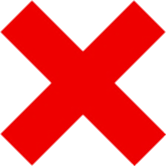 3
….
….
2. THÍ NGHIỆM VỀ SỰ HÒA TAN CỦA NƯỚC
Nước có thể hòa tan hay không hòa tan các chất ?
Kết luận:
- Nước có thể hòa tan được một số chất.
Từ các thí nghiệm và hoạt động trên ta rút ra kết luận gì về những tính chất của nước qua bảng sau
Khoa học
Nước có những tính chất gì ?
KẾT LUẬN
- Nước là chất lỏng không màu, không mùi, không vị.
- Nước không có hình dạng nhất định.
- Nước chảy từ cao xuống thấp và lan ra khắp mọi phía.
-Nước thấm qua một số vật.
-Nước hòa tan được một số chất.
Khoa học
Nước có những tính chất gì ?
GHI NHỚ
- Nước là chất lỏng trong suốt không màu, không mùi, không vị.
- Nước không có hình dạng nhất định.
- Nước chảy từ cao xuống thấp và lan ra khắp mọi phía.
- Nước thấm qua một số vật và hoà tan được một số chất.
Trò chơi: 
Những giọt nước
 may mắn
Chọn câu hỏi
1
3
2
6
4
5
7
8
9
Câu 1. Dòng nào sau đây không phải là tính chất      của nước ?
a. Nước là một chất lỏng trong suốt, không màu, không mùi, không vị.
b. Nước có hình dạng nhất định.
c. Nước chảy từ cao xuống thấp, lan ra mọi phía.
d. Nước thấm qua một số vật, hòa tan được một số chất.
Câu 2: Trong các vật sau, nước có thể thấm qua vật nào ?
a. Chai nhựa.
b. Áo mưa.
c. Vải bông
Câu 3. Các đồ uống sau cho thấy tính chất nào của nước ?
+ nước chanh
+ nước đường
+ nước muối
Đáp án:
Nước hòa tan được một số chất.
Câu 4. Trong các vật sau, nước không thể thấm qua vật nào ?
Túi giấy
Giấy báo
Bông gòn
Chén sứ
Câu 5: Vật nào sau đây cho thấy tính chất “nước là chất lỏng trong suốt” ?
Hồ cá

b. Ly sữa

c. Ly Coca Cola
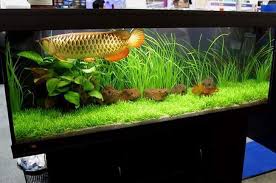 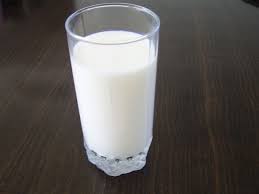 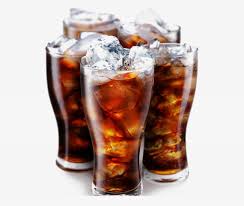 Câu 6: Các hình ảnh sau đây cho thấy tính chất nào của nước?
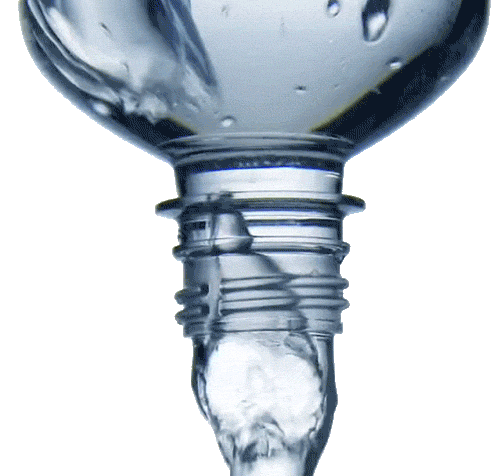 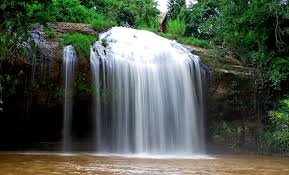 Nước chảy từ trên xuống và lan ra khắp mọi nơi.
Câu 7. Các hình ảnh sau cho thấy tính chất nào của nước?
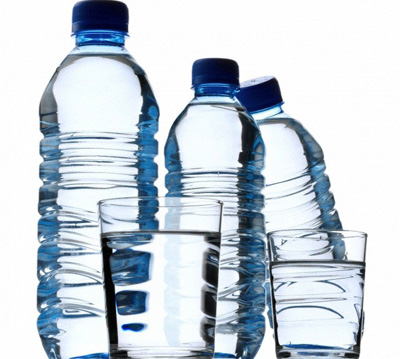 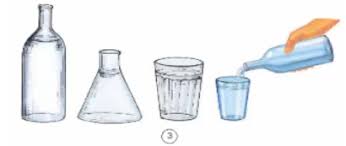 Nước không có hình dạng nhất định.
Bạn được thưởng 
10 điểm
Câu 9: Hãy nêu 3 chất mà nước có thể hòa tan được?
- Muối, đường, bột ngọt,…
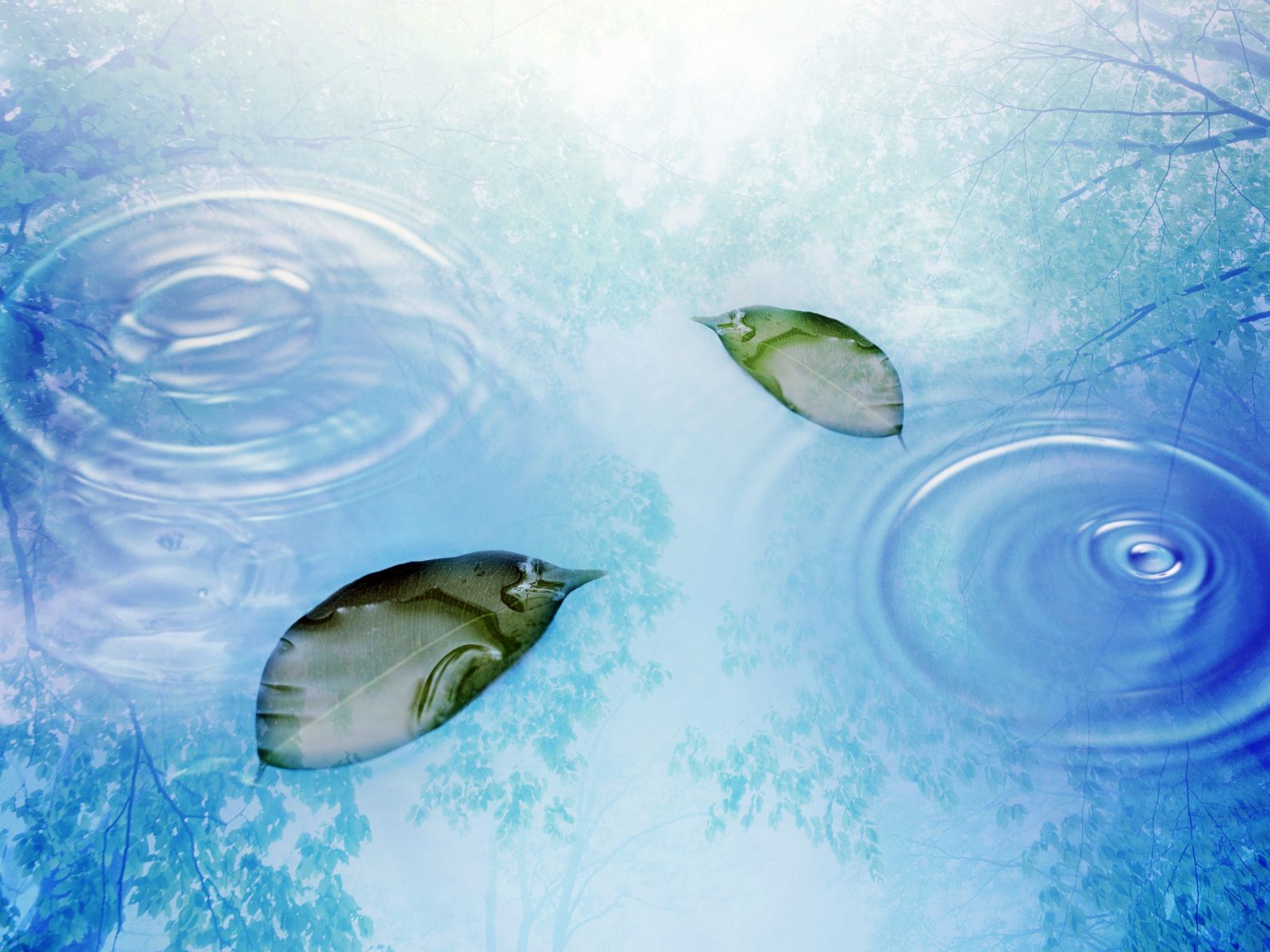 Chúng ta dùng nước
 để làm gì?
Nước rất quý giá!
Chúng ta phải 
dùng nước
 như thế nào?
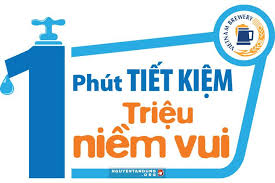 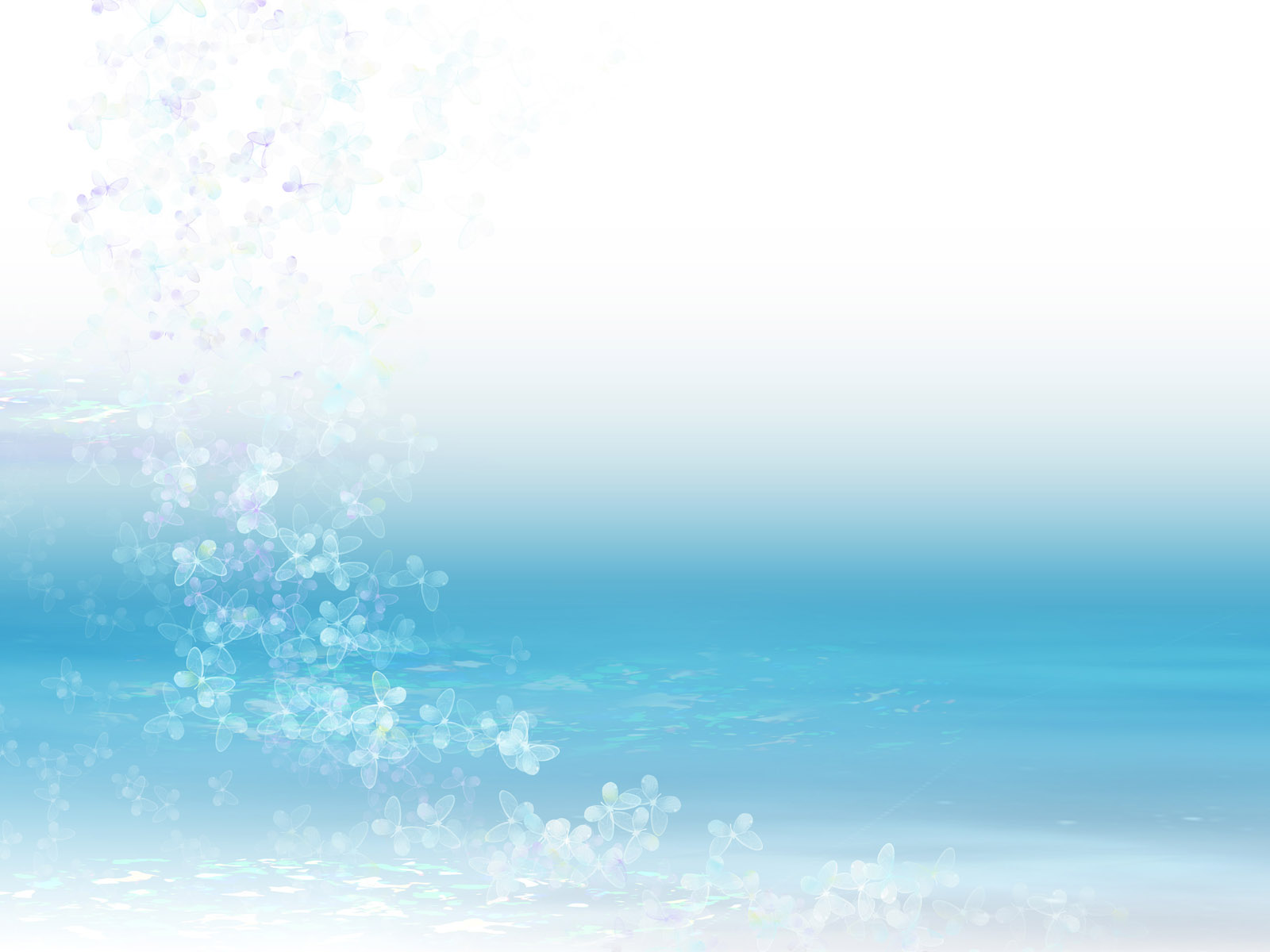 Khoa học
Nước có những tính chất gì?
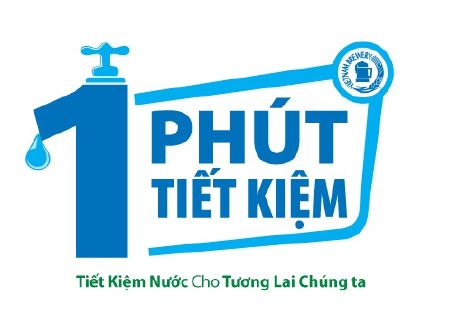 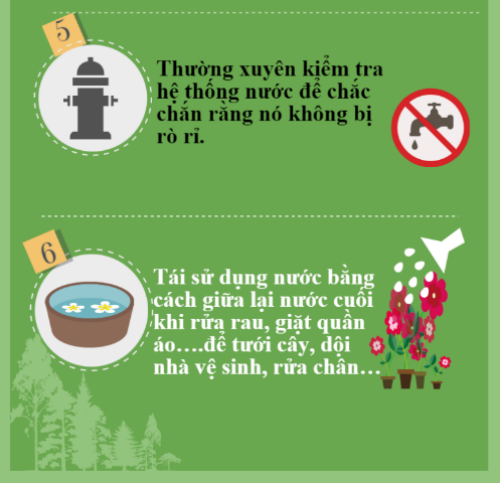 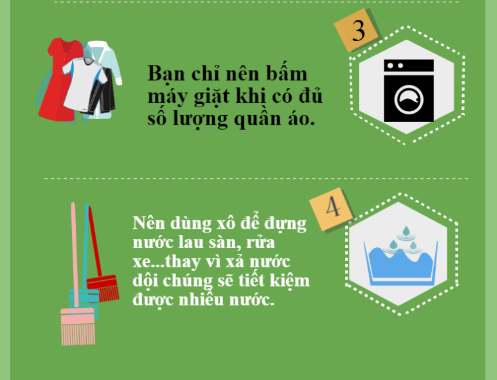 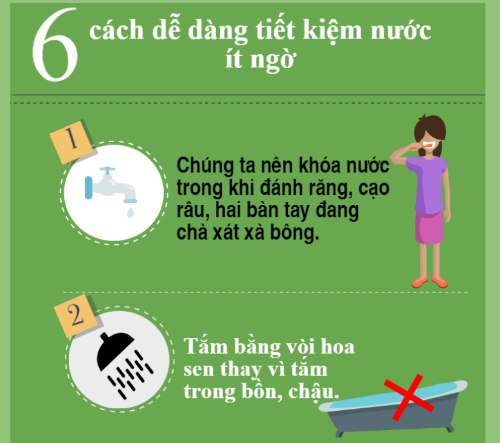 DẶN DÒ
- Về nhà : Xem lại bài.
 - Học thuộc lòng ghi nhớ trong sách giáo khoa.
 - Chuẩn bị: Ba thể của nước